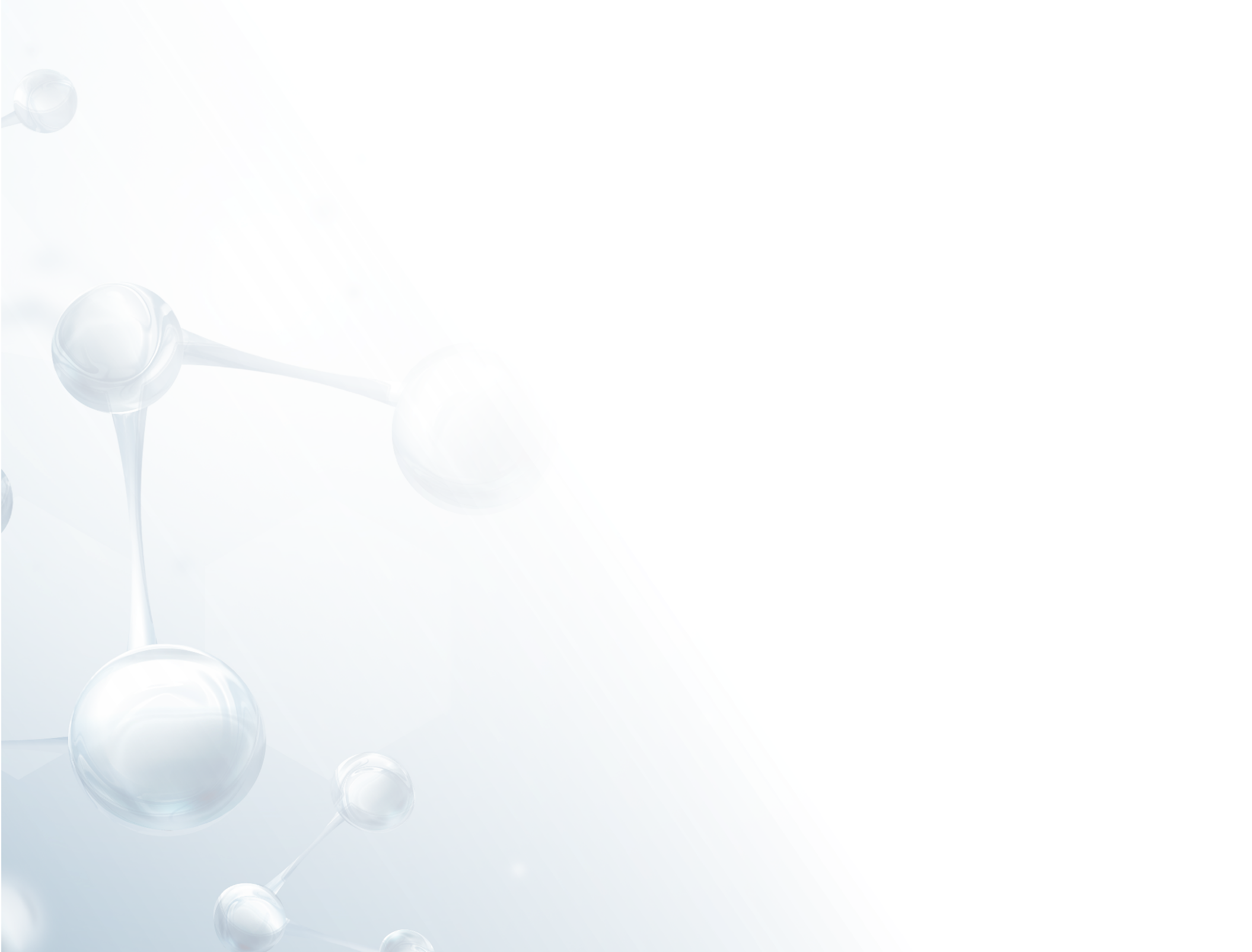 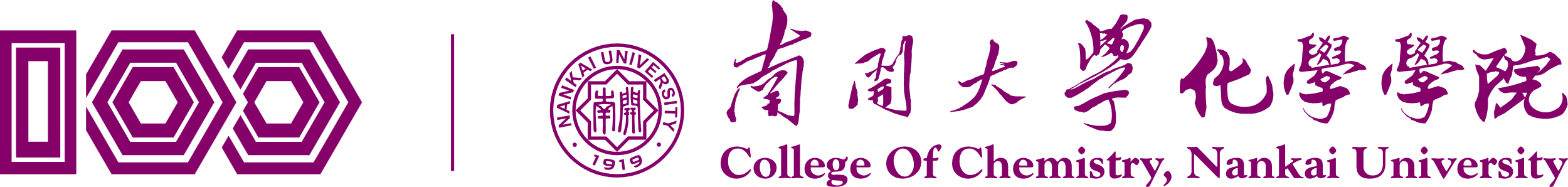 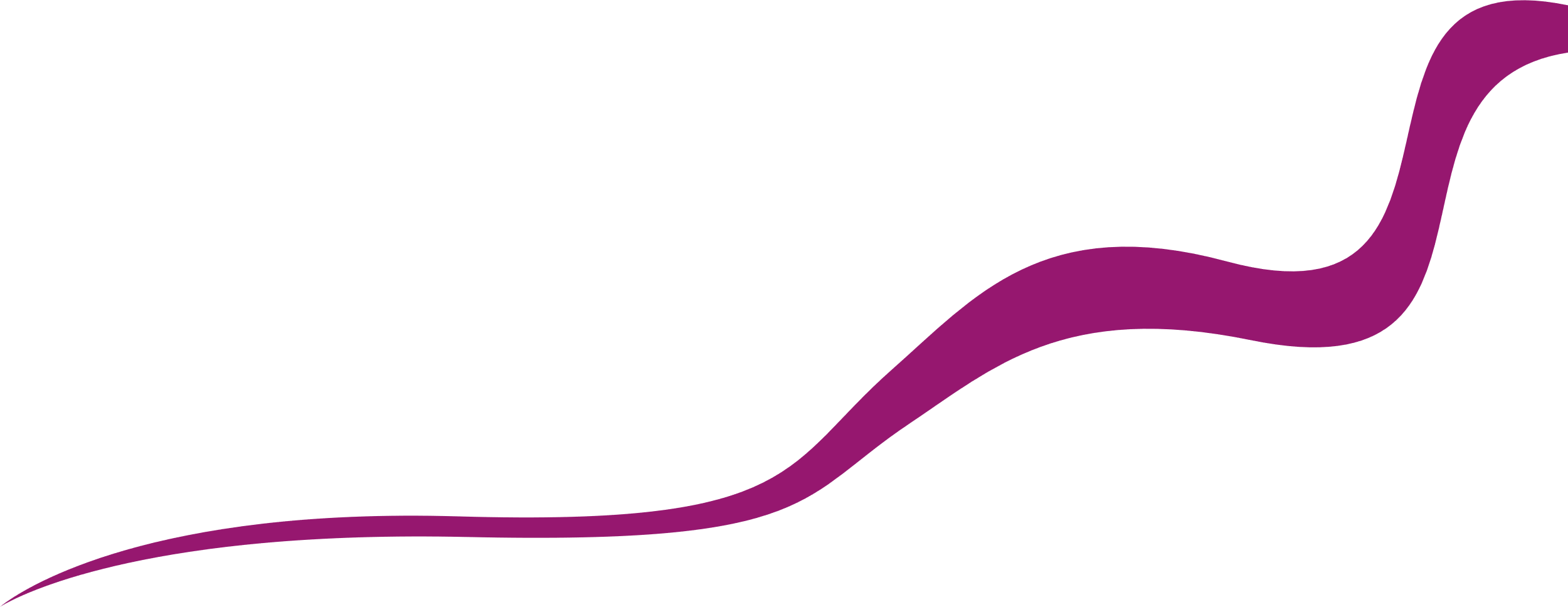 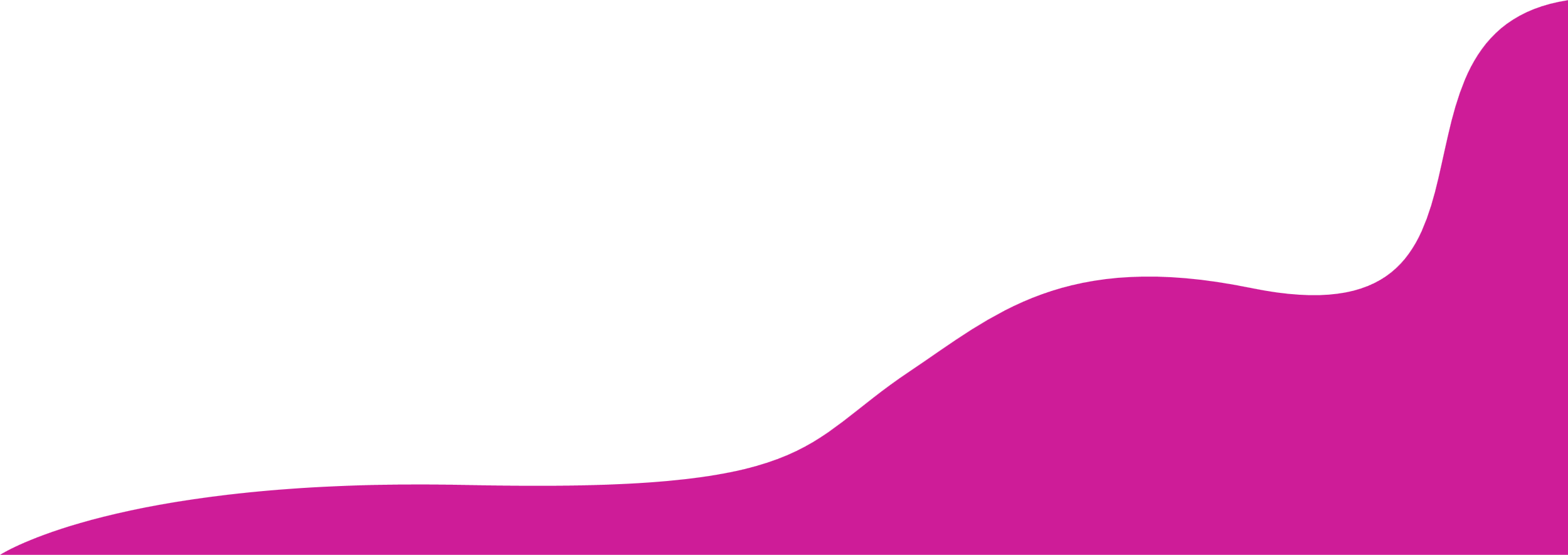 分子科学与工程
招生简介
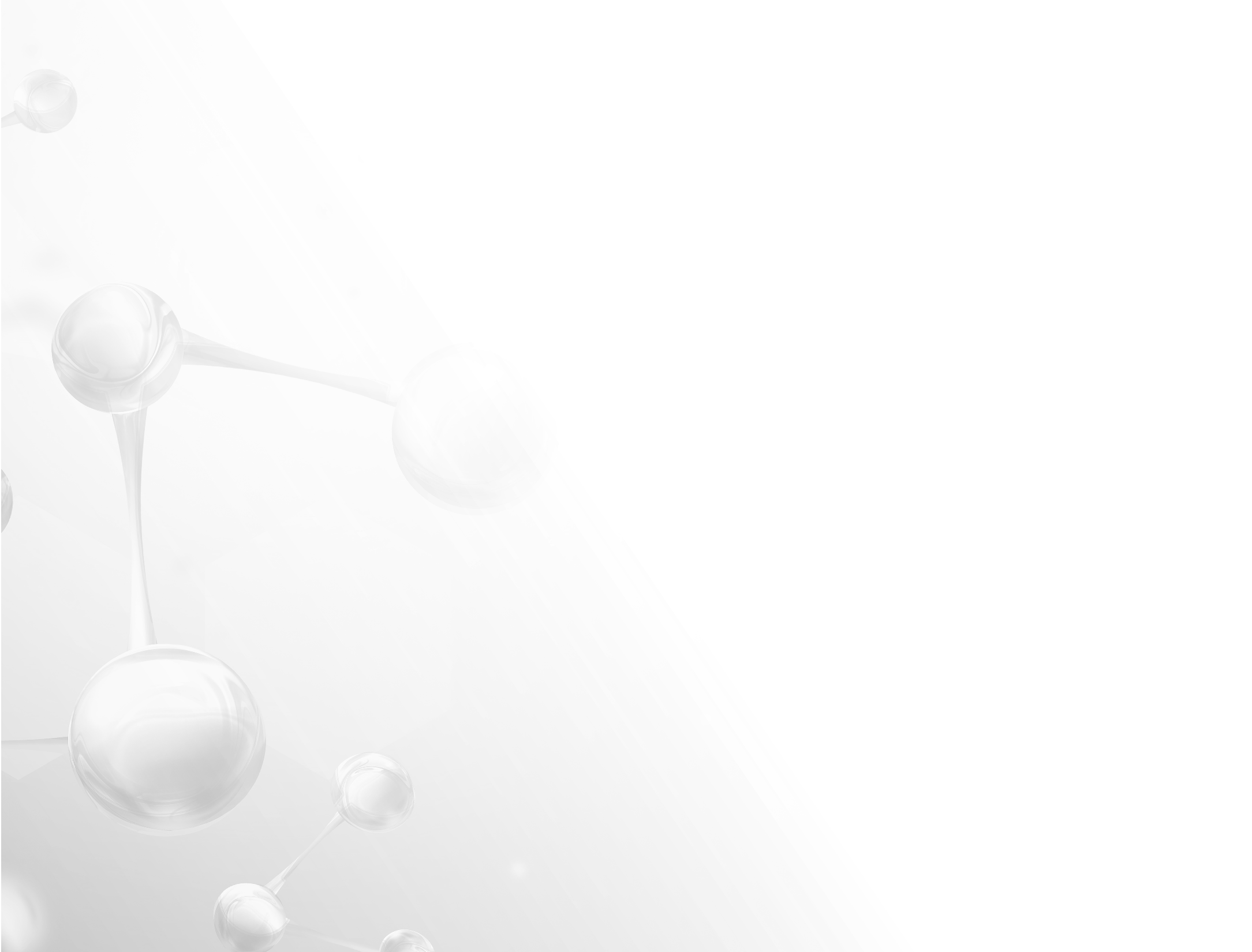 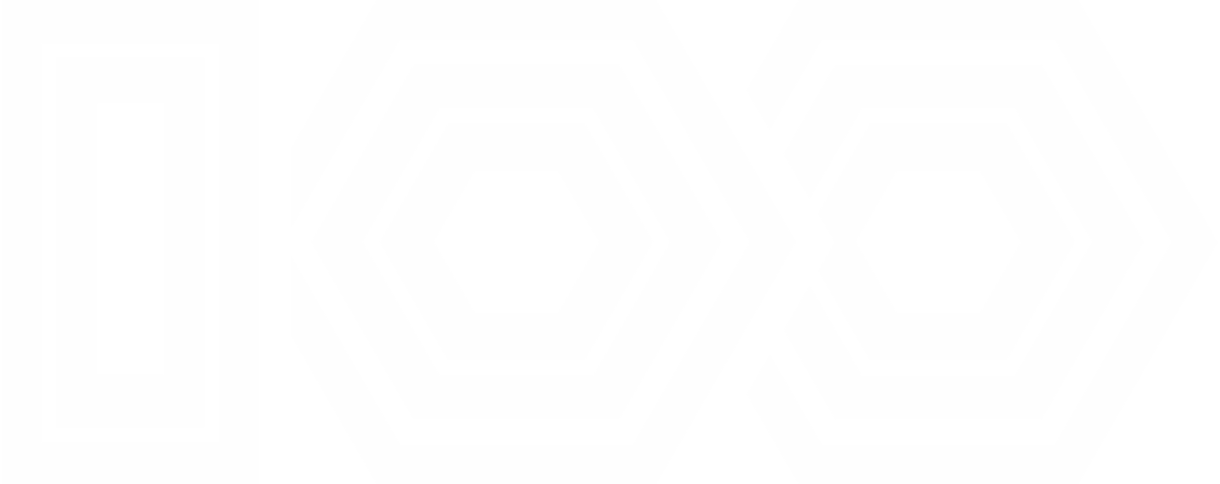 历史沿革
为了培养适应新形势的“顶天立地”科技复合型人才，南开大学化学学院和天津大学化工学院从2001年开始，在教育部支持下，充分利用两校各自的办学优势和特点，通过优势互补，资源共享，合作创办“分子科学与工程”专业，2003年起招生，至今已历二十载，培养毕业生1000余人。
2
历史沿革
教育部为南开天大合办“分子科学与工程”专业
特设专业代码：070304T
2021年
2018年
2017年
2009年
2006年
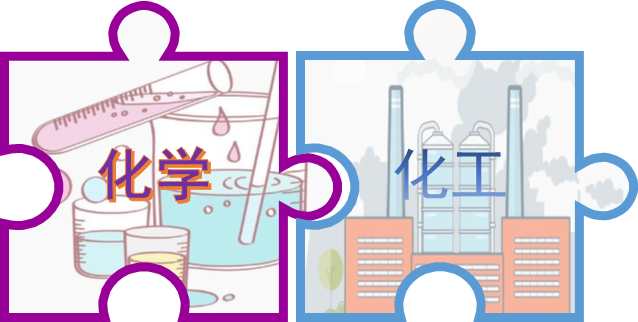 2003年
招收首届学生
3
特色优势
1. 化学化工 双“前2%” 学科理工复合型人才培养体系
2. 分子科学配套课程体系，共享优质教学资源
3. 学生为本、相互协作、统一管理的跨校模式
4. 南开理学与天大工学两个“双一流”学科学位
5. 保研比例高达40%，两校之间自由选择毕设方向
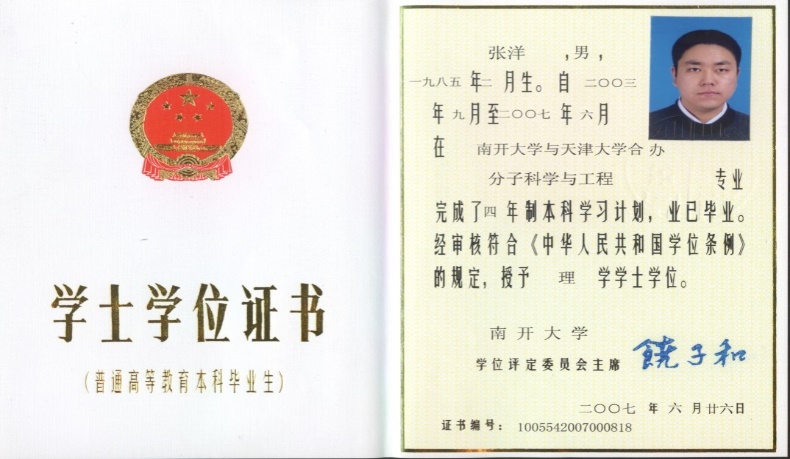 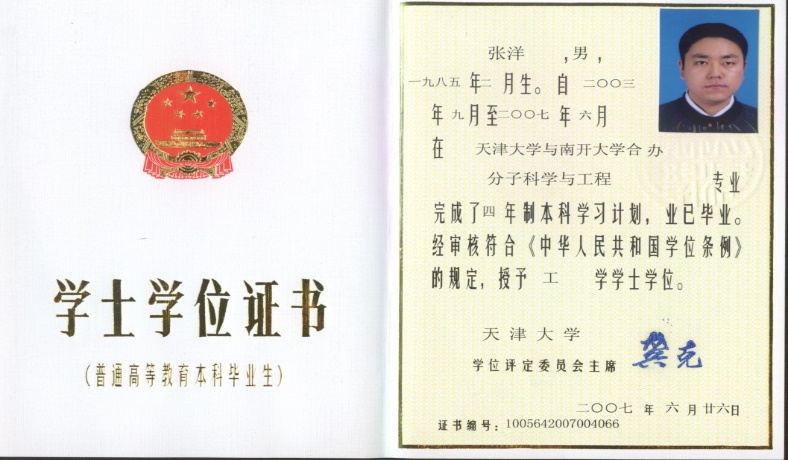 4
培养体系
天津大学
30人
南开大学
30人
1 毕业证
+
2 学位证
5
培养体系
理工复合型人才特色培养体系
6门国家级精品课
精
品
课
程
6门天津市精品课
2门国家精品视频公开课
7门天津市本科“金课”
6
培养体系
理工复合型人才特色培养体系
基
础
教
育
科
研
训
练
大一“我爱实验室”活动+暑期科研训练
大二大学生创新项目
大三科研课题组科研实践+研究报告
国际暑期学校/海外科研训练计划
通识基础课
专业基础课
专业特色课程
特色通识/专业选修课
7
专业建设
“分子视界•大师课堂”
南开大学化学学科创建100周年，分子专业筹建20周年之际，正式启动“分子视界•大师课堂”品牌讲座，邀请知名学者为分子科学与工程专业同学开展学术讲座，旨在通过大师言传身教，了解科技前沿，拓宽学生学术视野，树立远大理想，明晰奋斗目标，打造复合型人才培养的精品课堂。
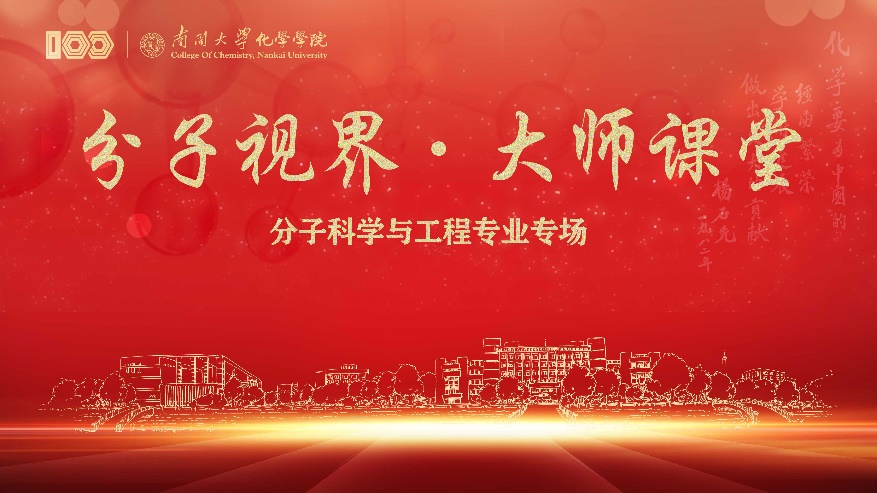 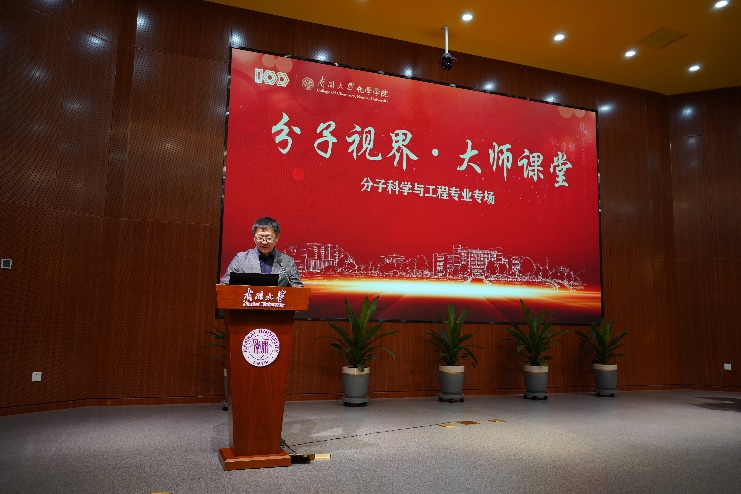 8
专业建设
2021年10月16日，彭孝军院士主讲“分子视界•大师课堂”
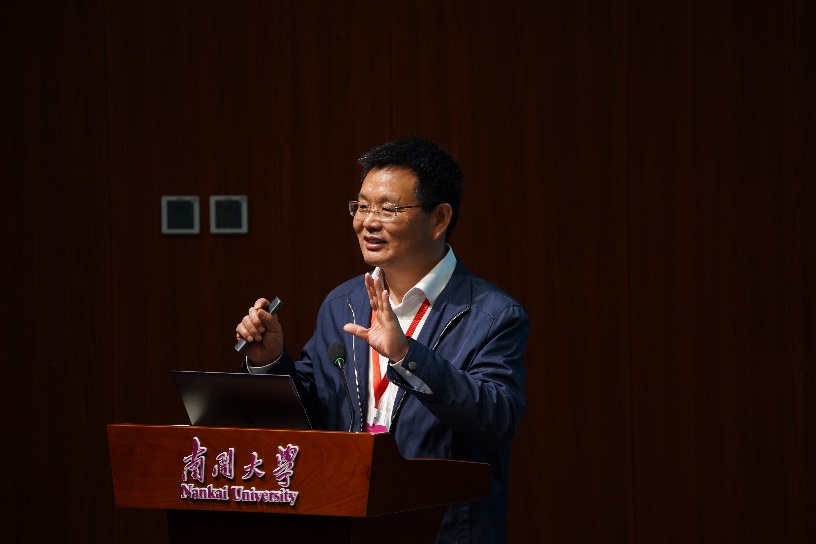 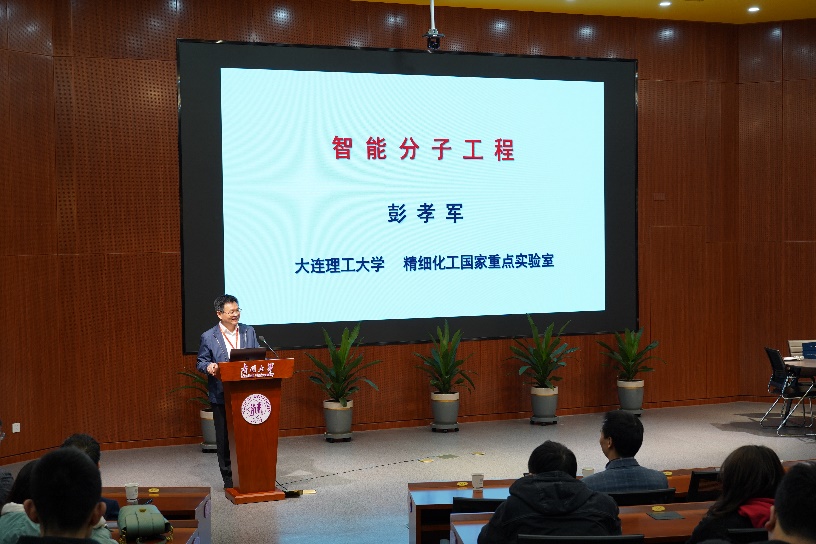 2021年10月17日，江雷院士主讲“分子视界•大师课堂”
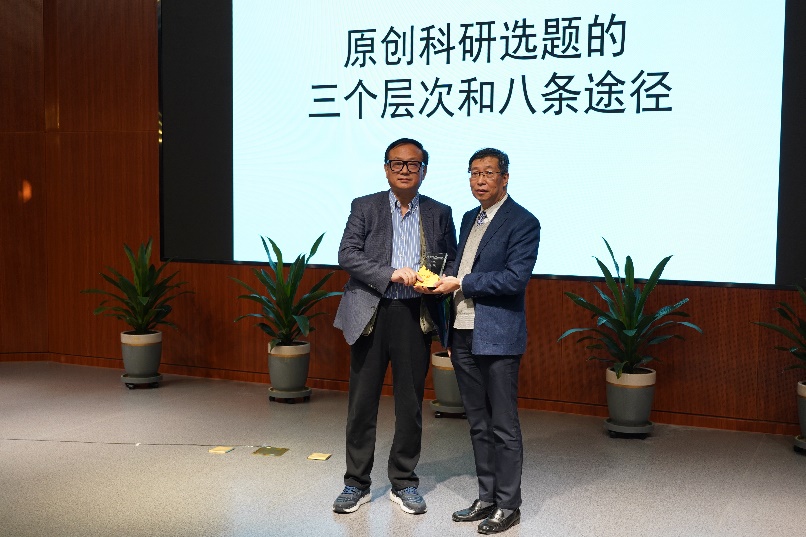 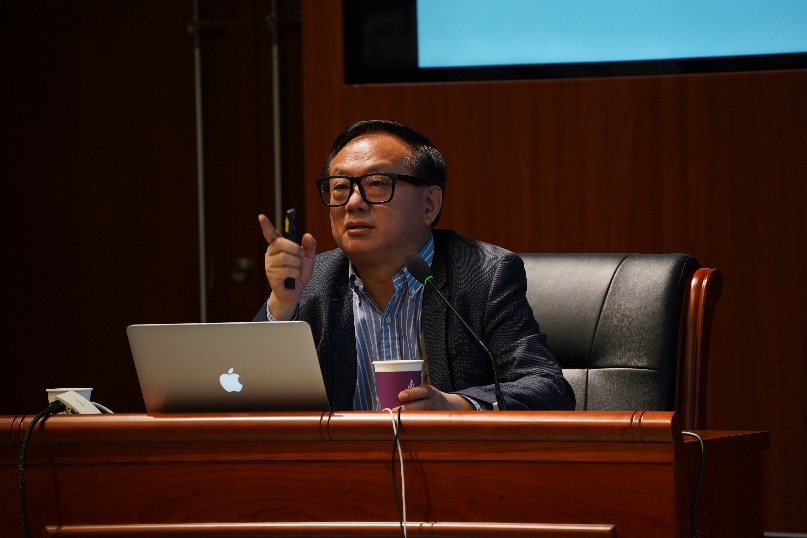 9
专业建设
2022年11月4日，李玉良院士主讲“分子视界•大师课堂”
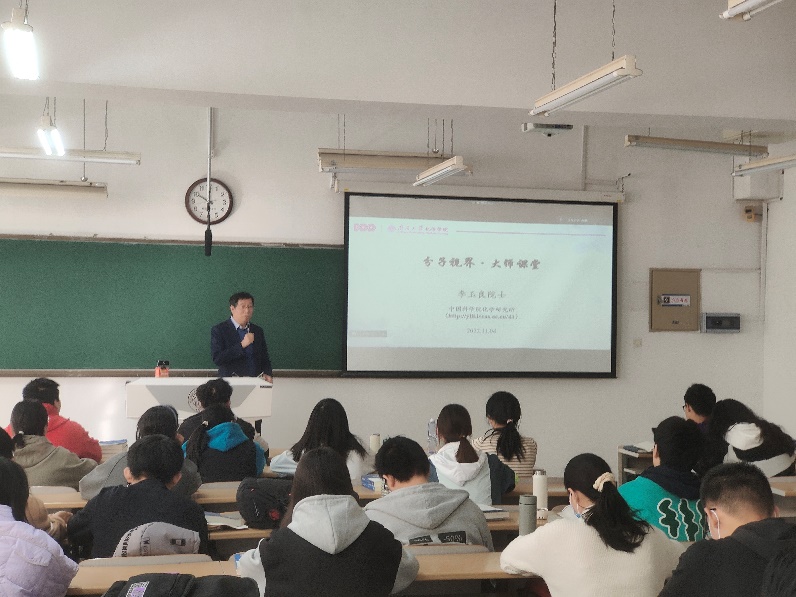 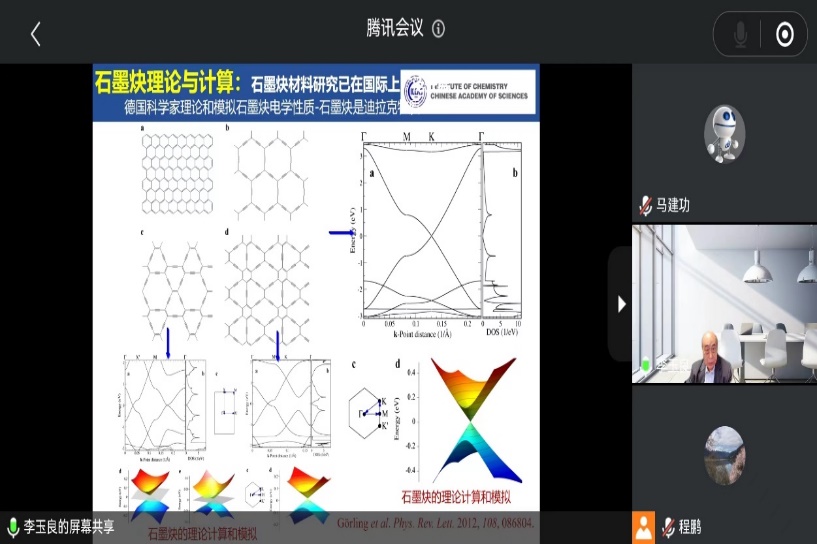 2022年12月2日，张洪杰院士主讲“分子视界•大师课堂”
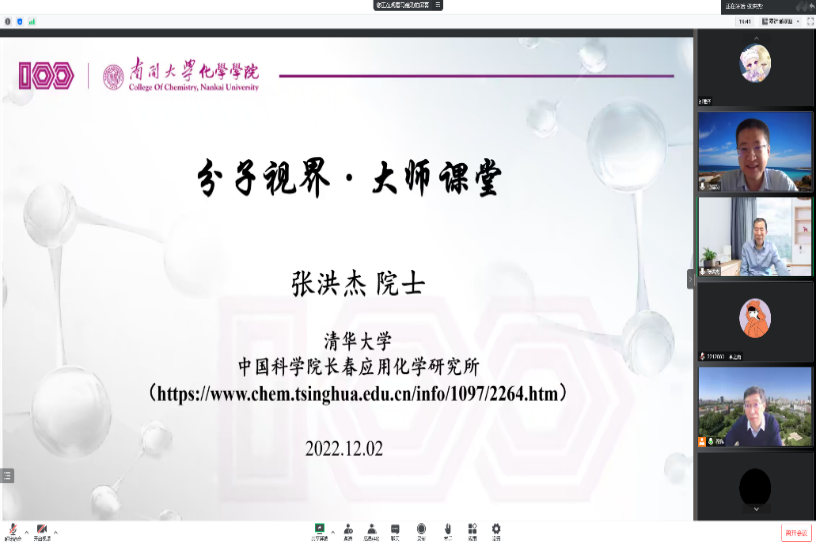 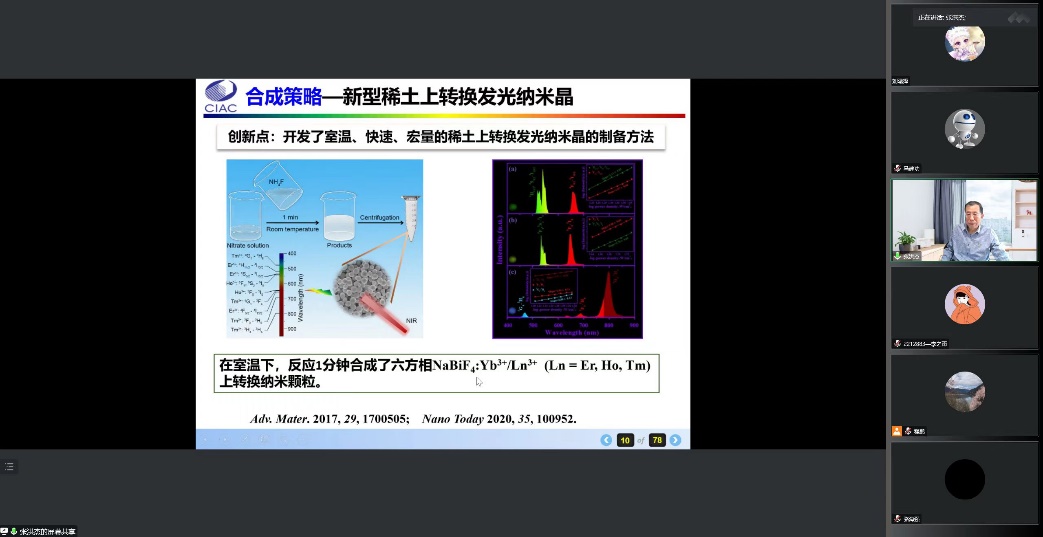 10
专业建设
打造理-工-企国际化复合型人才培养模式
       
在理-工复合型人才培养基础上更进一步，联合一流专业、一流学科、一流企业，将理学基础、工学应用、企业研发全面结合，适应产教结合与复合型人才培养要求，建立兼具扎实专业基础、优秀创新能力、国际化研发经历的“全一流”人才。
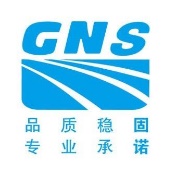 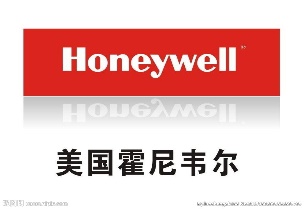 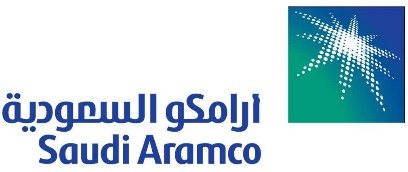 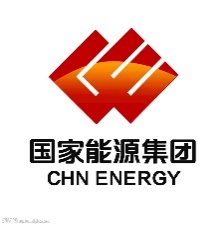 11
毕业去向
12
人才培养
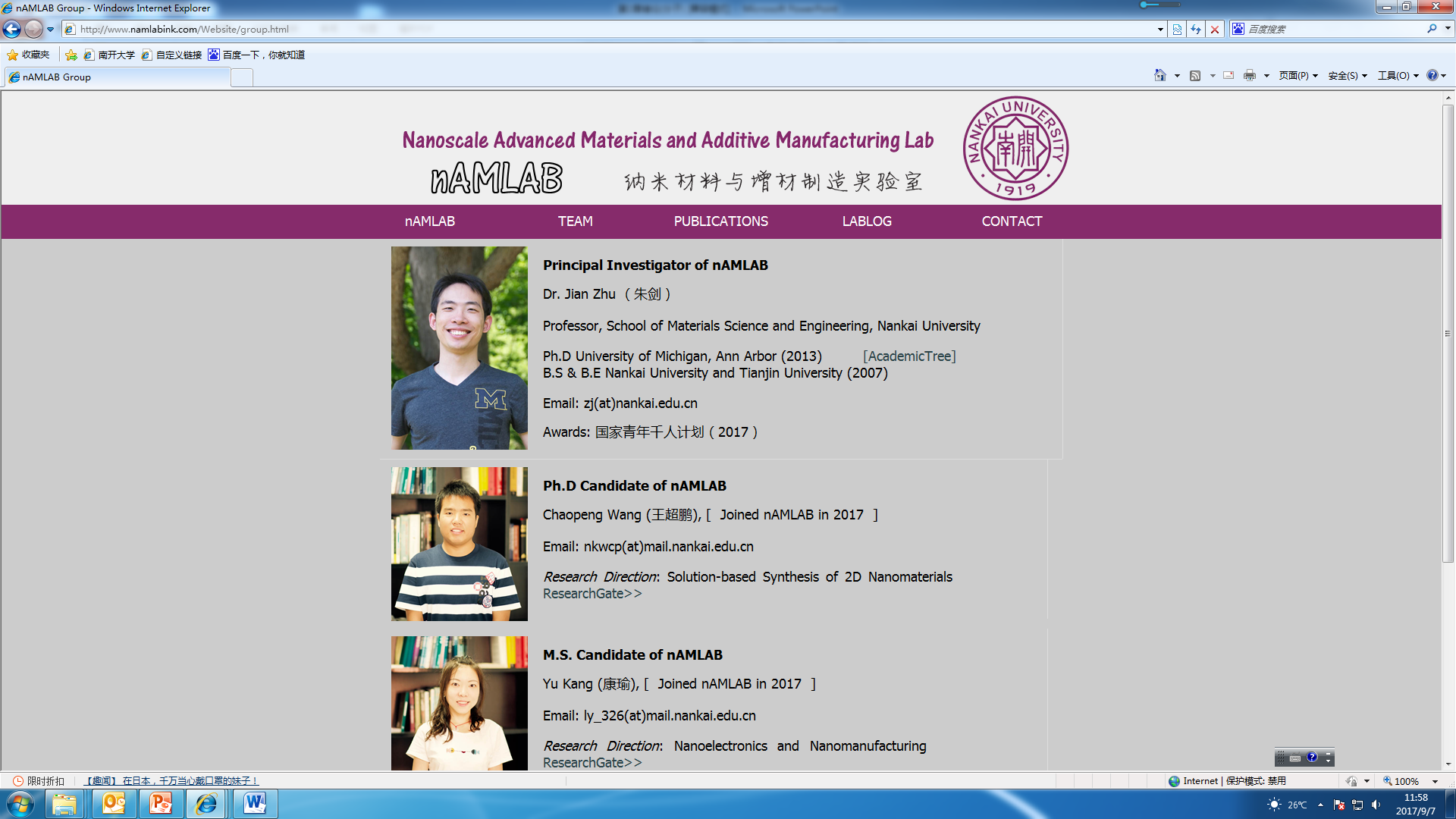 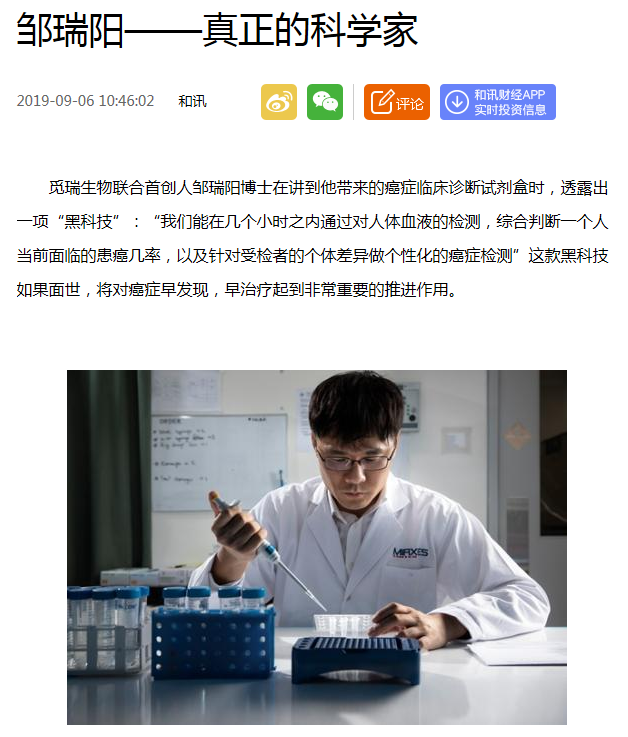 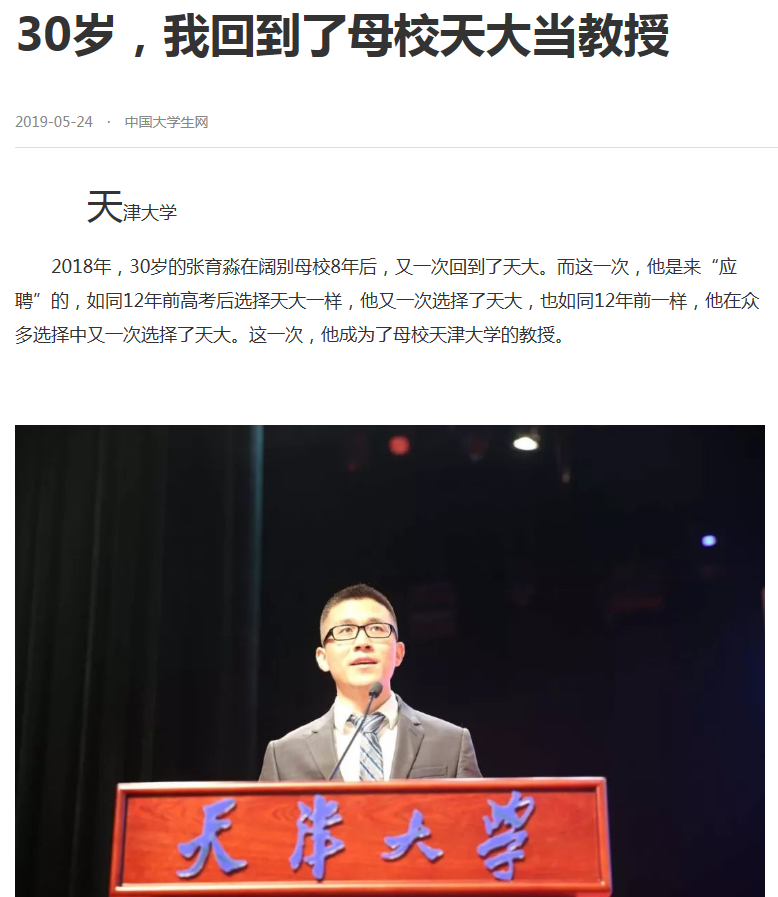 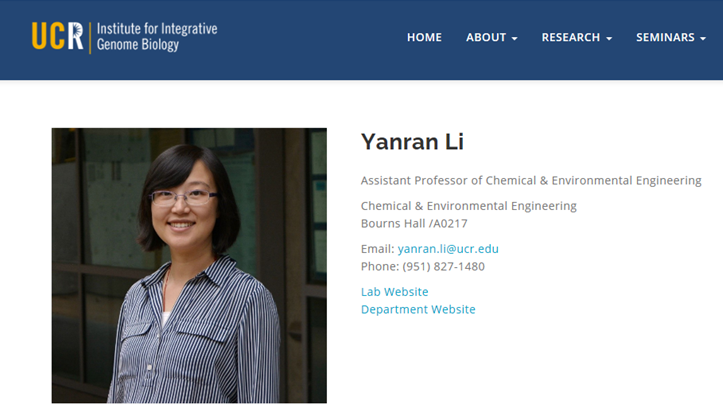 13
人才培养
2022年，毕业生杨镇滔（1810538）被美国麻省理工学院（MIT）录取直攻博士学位，实现了南开大学全奖进入MIT的突破。章恪轩（2014615）在CET-6考试中取得了702分（满分710分）的优异成绩，与其他分子同学作为翻译全程参与了我校承办的54届国际化学奥林匹克竞赛，目前已拿到北京大学研究生保送资格。
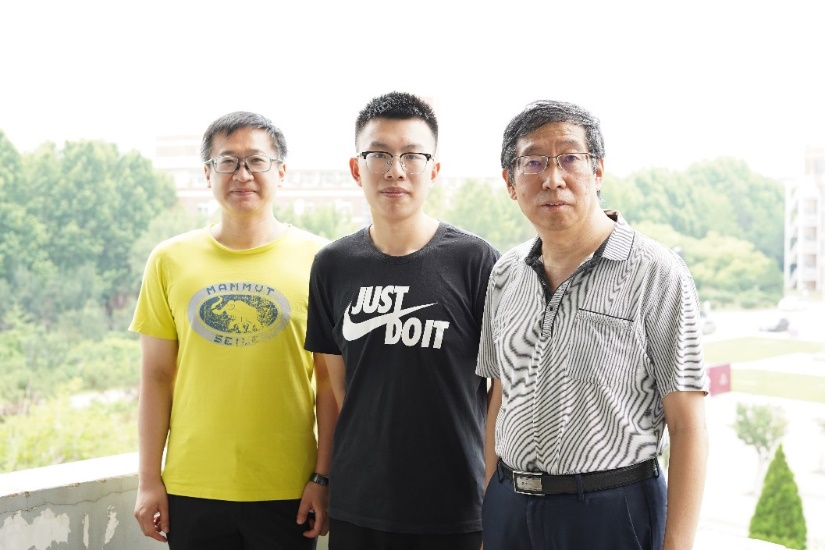 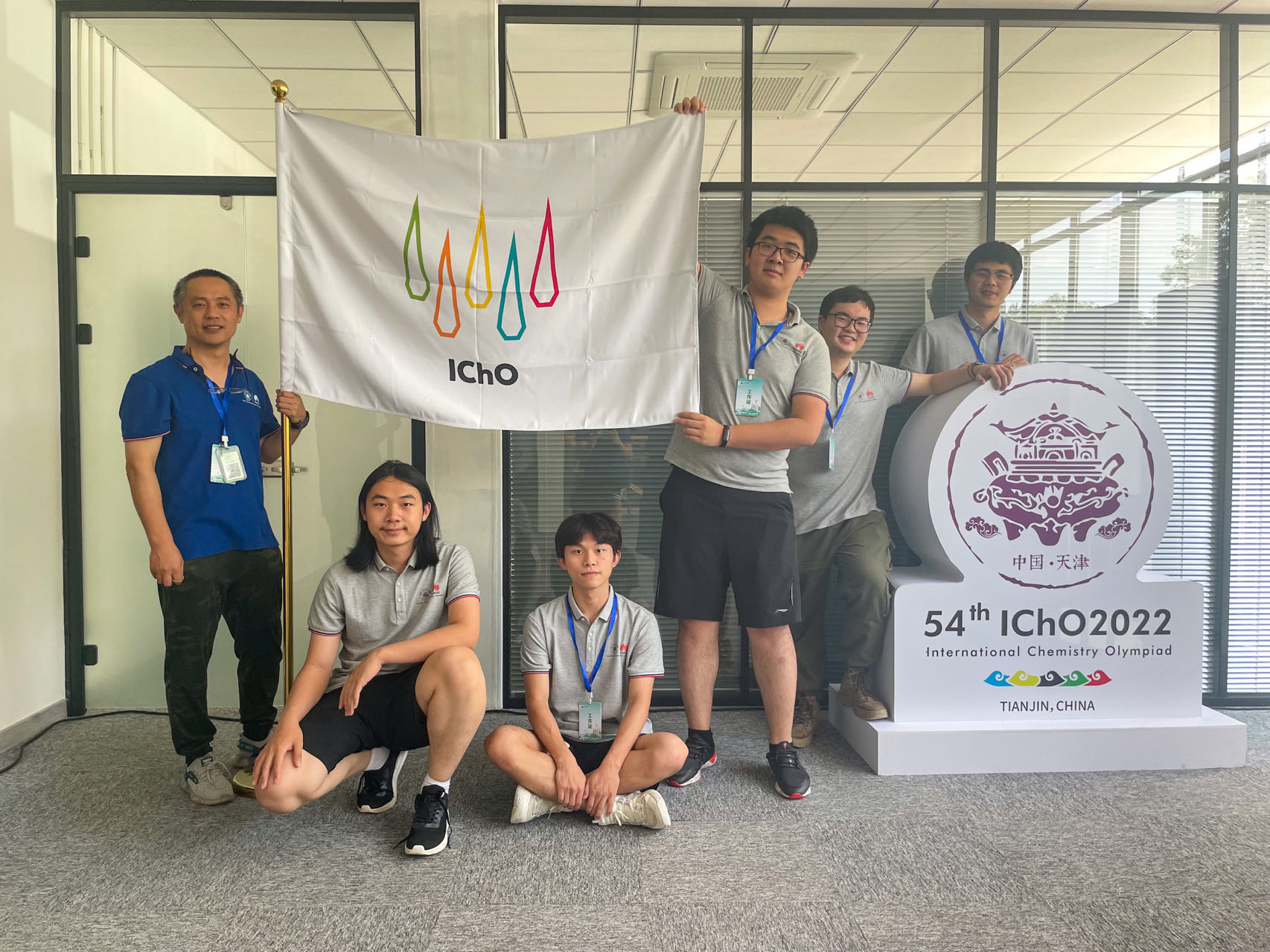 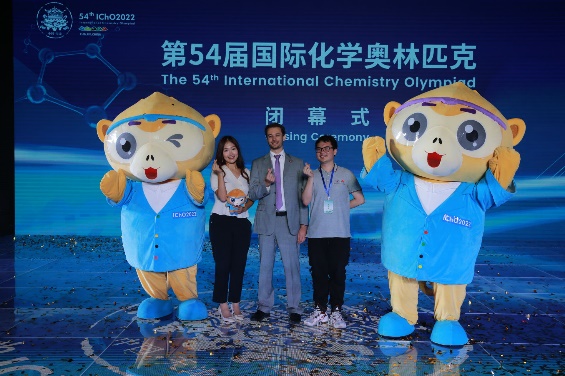 分子专业优秀学生助力
54届国际化学奥林匹克竞赛。
杨镇滔（1810538）
2022年麻省理工学院（MIT）全奖
14
继往开来
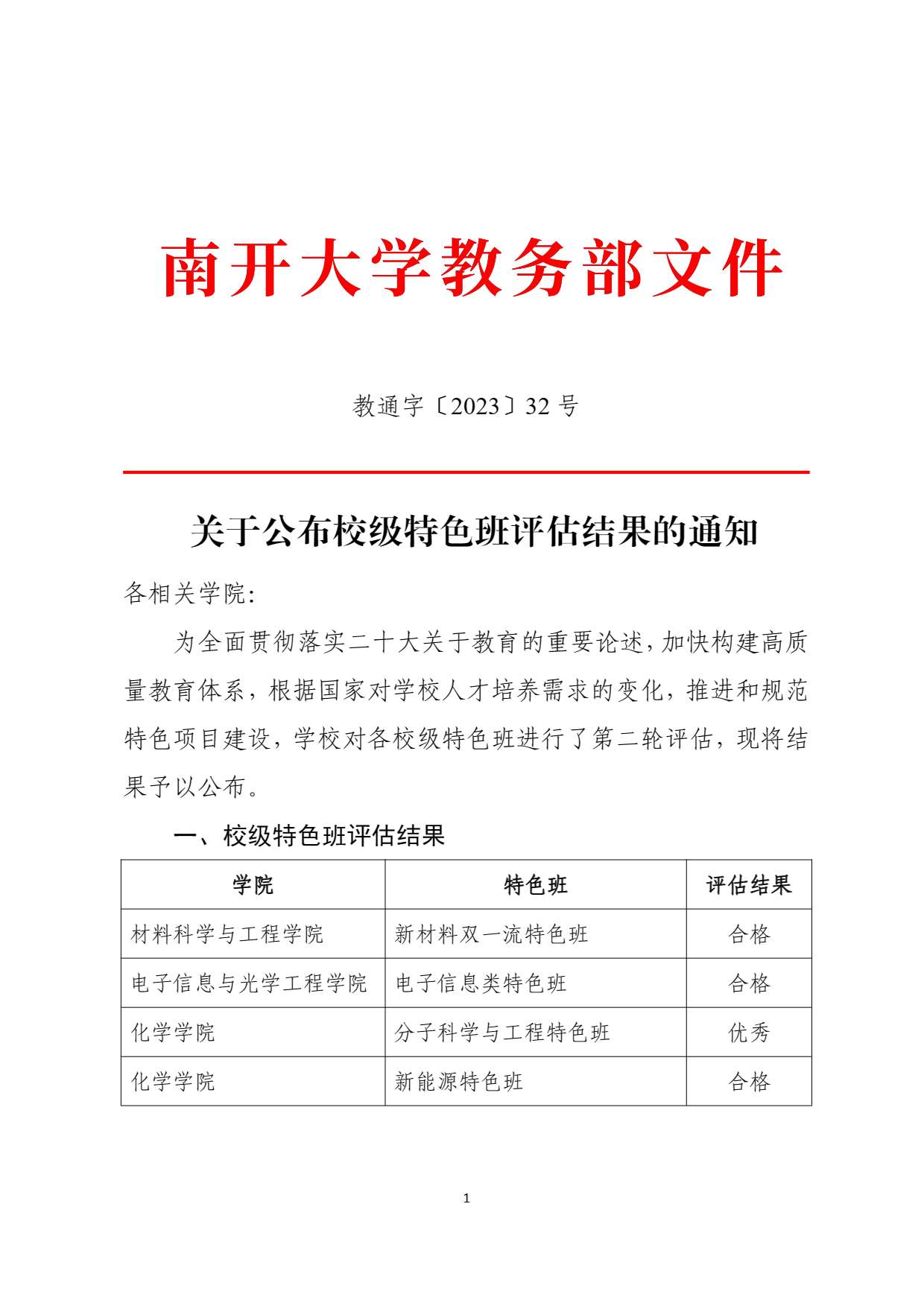 2023年，在第二轮特色班评估中，分子科学与工程特色班获评理工类特色班唯一“优秀”。
15
继往开来
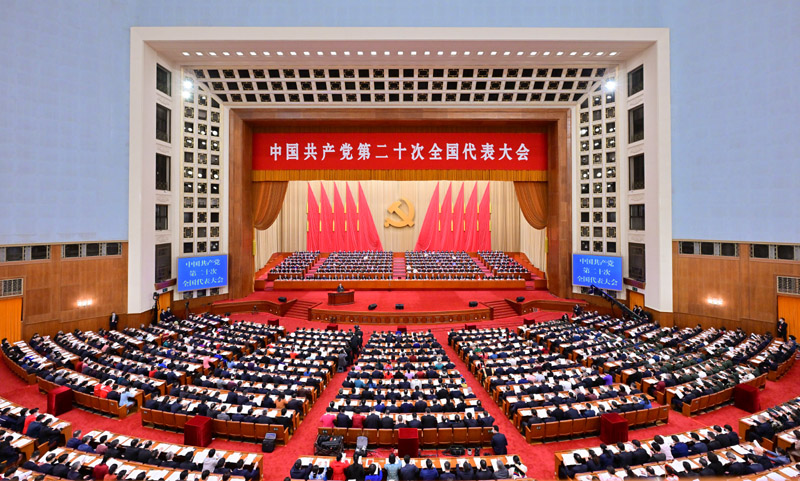 中华民族伟大复兴
百年未有之大变局
关键变量作用
支撑引领作用
基础研究实现重大原始创新突破
攻克“卡脖子”的关键核心技术
科 技 创 新
理工复合 恰逢其时
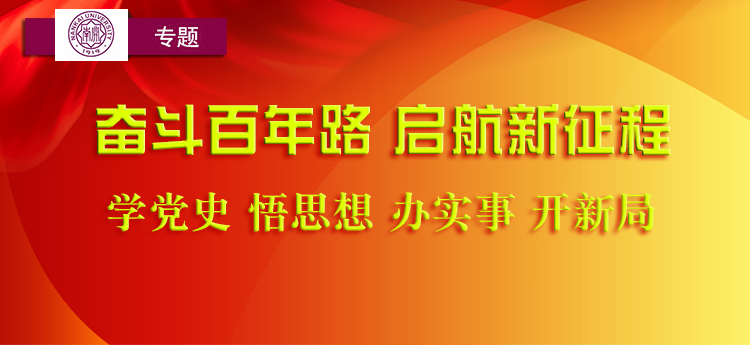 16
交流咨询
分子科学与工程专业欢迎你！
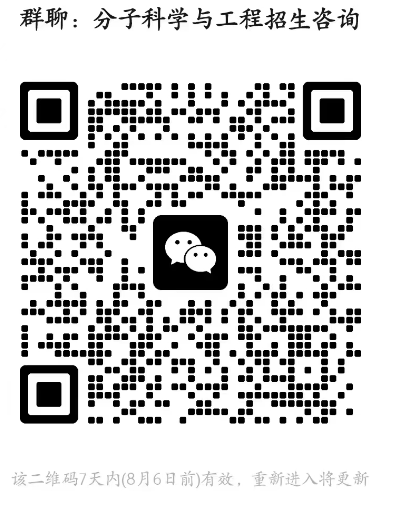 17